Joanne Morgan DirectorCommunity Development and Health Network
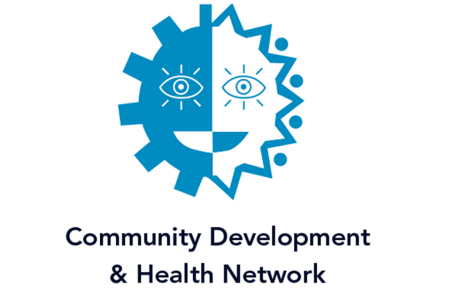 About CDHN
Health inequalities are the unfair and avoidable differences in the health status of people in our society.  

Health inequalities are killing people on a grand scale.

CDHN exists because this must stop.

Fairer, more equal society

 People’s lives, health and wellbeing are improved
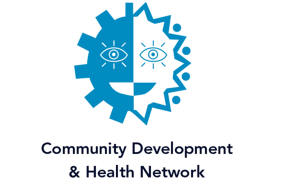 Why Co-Production…Why now?
Imperative from social justice, community and political perspective

WE HAVE TO DO SOMETHING DIFFERENT 

We need Transformational Co Production
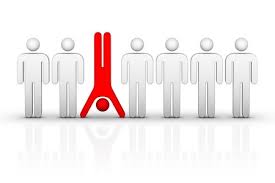 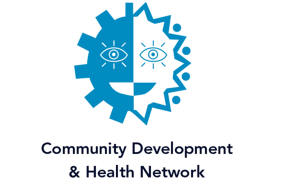 The Principles and their significance
Recognising people as assets. 
Building on people’s existing capabilities. 
Promoting mutuality and reciprocity. 
Developing peer support networks. 
Breaking down barriers between professionals and recipients. 
Facilitating rather than delivering.
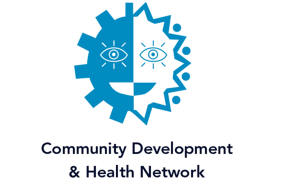 Isn't it just the Emperors new clothes?
No…let me introduce the elephants in the room…

Discomfort
Risk 
Power
Inequality
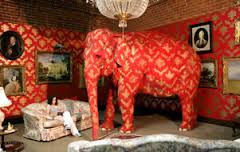 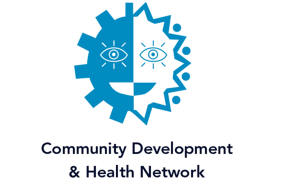 [Speaker Notes: if you want us to step up – you’ve got to step down".

The world of helping others is built around one-way transactions which send two unintentional messages:									
We have something you need,  
but you have nothing we need or want or value.
The way to get more help is by 
coming back with more problems.
											Edgar Cahn]
What we have learned
Do sweat the small stuff
Not everything is (has to be) Co Production
Language matters
Facilitation matters
Relationships matter
The three P’s – patience, persistence 
     and perseverance 
Change will happen! BUT…….
Only with fidelity to the principles
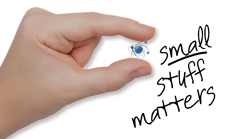 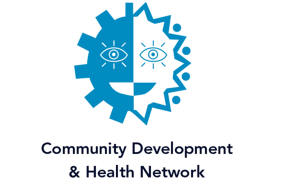 [Speaker Notes: If co-production means whatever people choose it to mean, then ultimately it will cease to mean anything at all.
Tinkering round the edges won’t cut it]
A final thought…..